Fizyka Procesów KlimatycznychWykład 2 (Budżet energetyczny i wymuszenia radiacyjne)
prof. dr hab. Szymon Malinowski 
Instytut Geofizyki, Wydział Fizyki 
Uniwersytet Warszawski
malina@igf.fuw.edu.pl

dr hab. Krzysztof Markowicz
Instytut Geofizyki, Wydział Fizyki 
Uniwersytet Warszawski
kmark@igf.fuw.edu.pl
Bilans energii
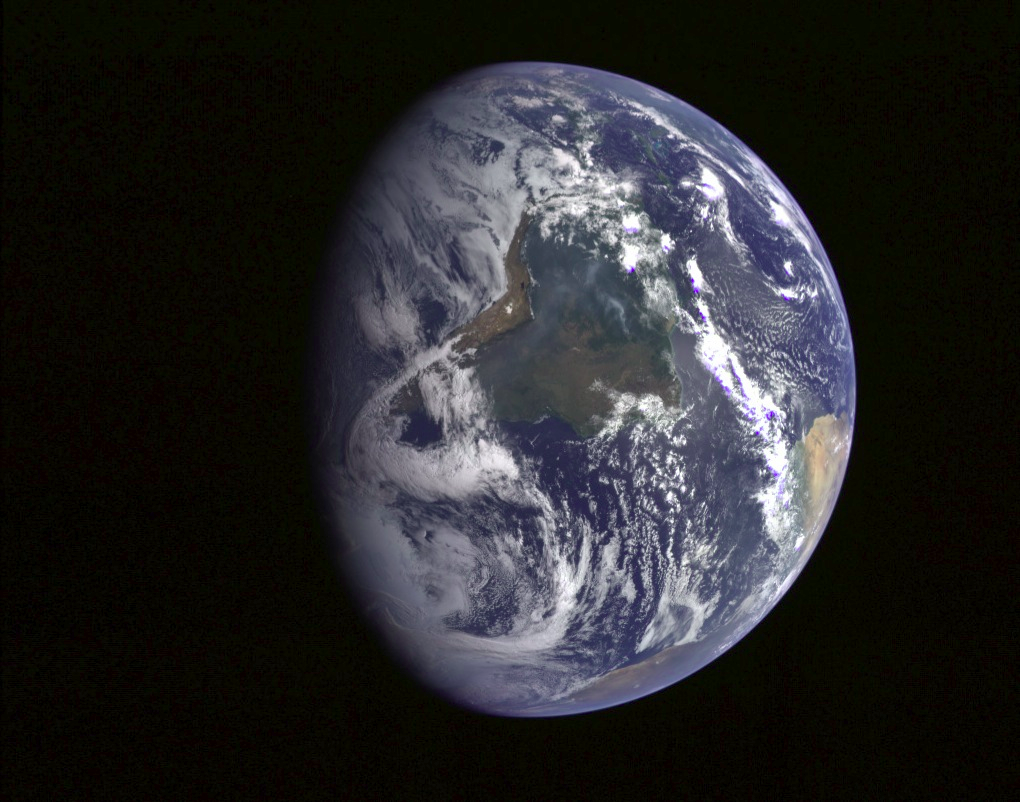 NASA
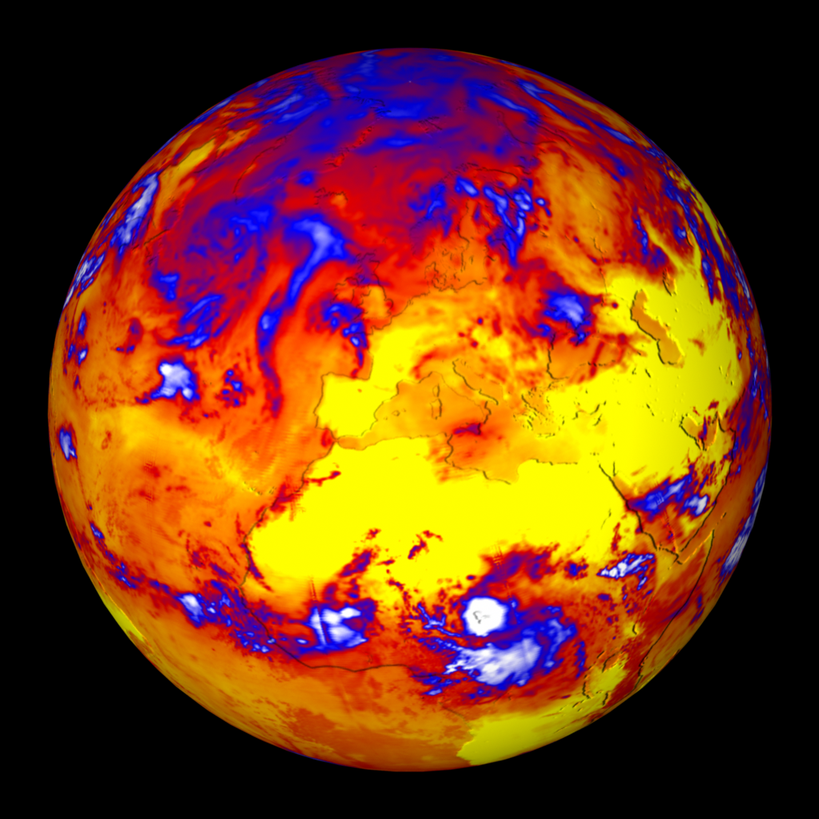 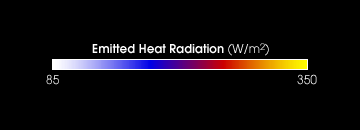 Pierwsza zasada termodynamiki
Istnieje funkcja stanu, zwana energią wewnętrzną, taka, że  
ΔU = ΔQ - ΔW
gdzie ΔQ jest ciepłem dostarczonym do układu a ΔW  jest pracą wykonaną przez układ. Dla sytuacji gdy ΔW=0 zachodzi:
							
						ΔU = ΔQ=C*ΔT

gdzie C to pojemność cieplna układu,

Przykład:
Słońce dostarcza ciepło Ziemi tak że rośnie jej energia.






Ziemia ma pewną pojemność cieplną, w efekcie rośnie jej temperatura. Ale Ziemia oddaje też energię w kosmos...
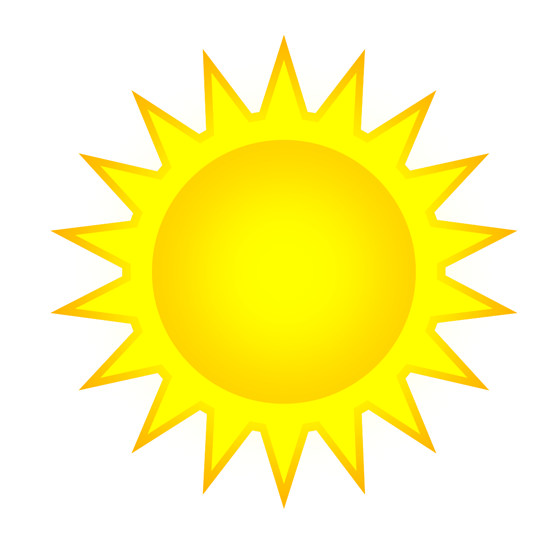 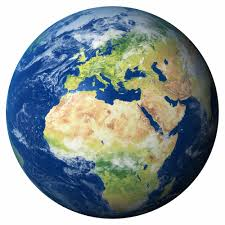 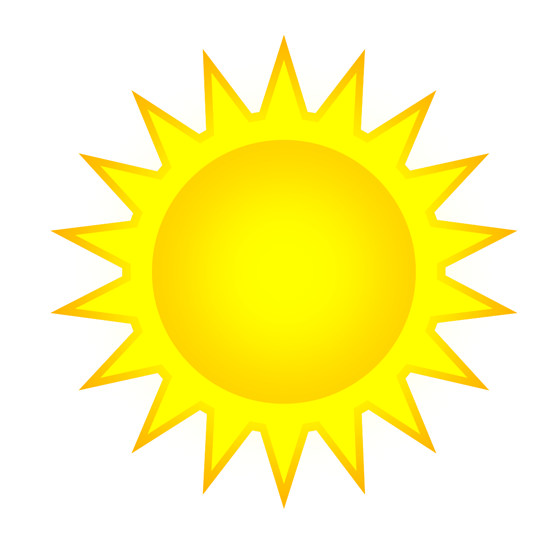 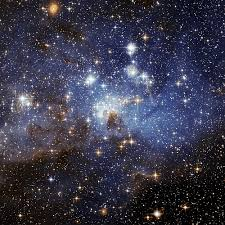 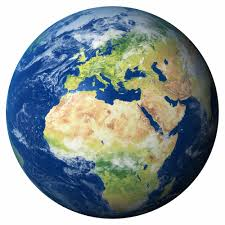 ΔQC
ΔQS
T1			     >					T2			>					T3
Aby temperatura Ziemi była stała strumień ciepła otrzymywanego przez Ziemię od Słońca ΔQS (/Δt) musi być równoważony strumieniem ciepła oddawanym przez Ziemię w kosmos ΔQC (/Δt).

Temperatura Ziemi rośnie, gdy ΔQS>ΔQC
Temperatura Ziemi spada, gdy ΔQS<ΔQC

Tak jest z bardzo dobrym przybliżeniem, gdyż strumienie radiacyjne (~340W/m2) są wielokrotnie większe niż strumień energii z wnętrza Ziemi (~0.1W/m2) czy strumień antropogeniczny (~0.03W/m2).
Stała słoneczna
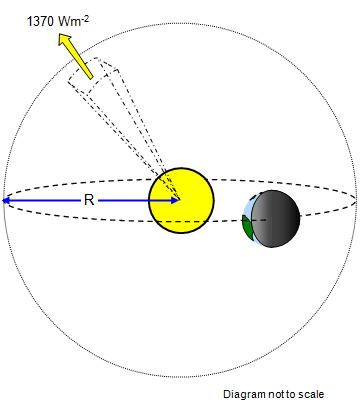 1362±1 W/m2
całkowita irradiancja
   słoneczna
= total solar irradiance
© Keith Gibbs 2013
Jak zmieniał się strumień energii słonecznej?
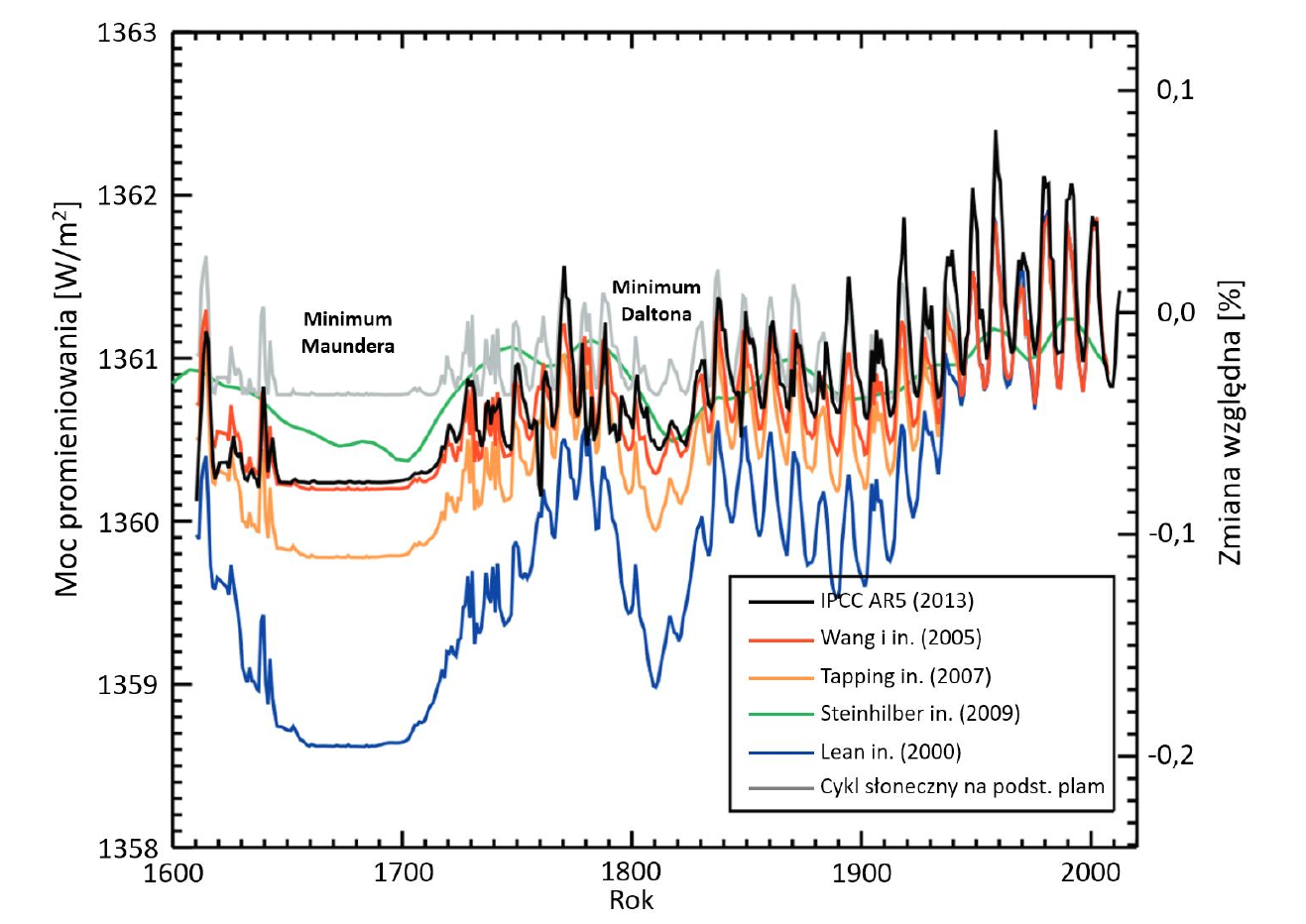 Porównanie najnowszych rekonstrukcji zmienności stałej słonecznej od 1600 roku (Kopp 2014).
Stan równowagi: Temperatura Efektywna Ziemi
R- promień,
S- stała słoneczna,
A- albedo,
 ES  - energia absorbowana:
ES= (1-A)SπR2.

Założenie: ciało doskonale czarne. 
TE – temperatura efektywna
EP  - emisja energii w podczerwieni: 
EP= 4πR2σTE4.
Założenie równowagi ES= EP 
(1-A)S/4=σTE4.
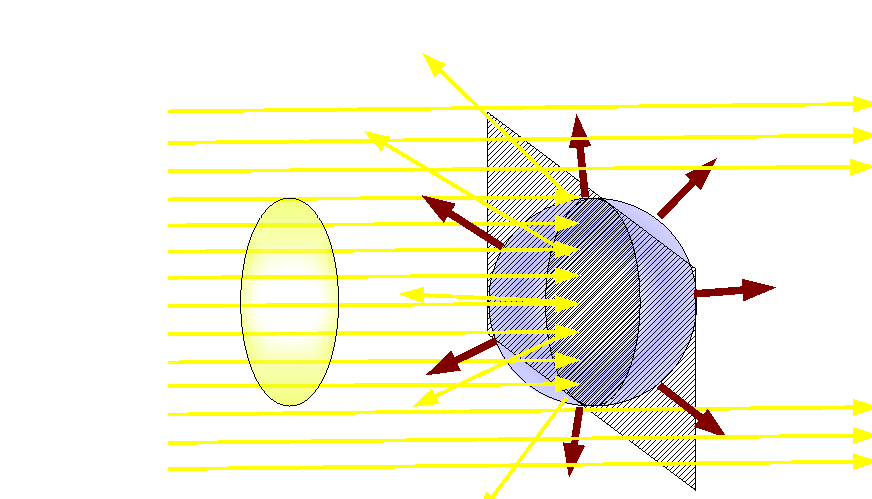 To, dla zmiennego S=1362±1 W/m22  i   A=0.3 daje TE=254.81±0.05K
Albedo powierzchni Ziemi
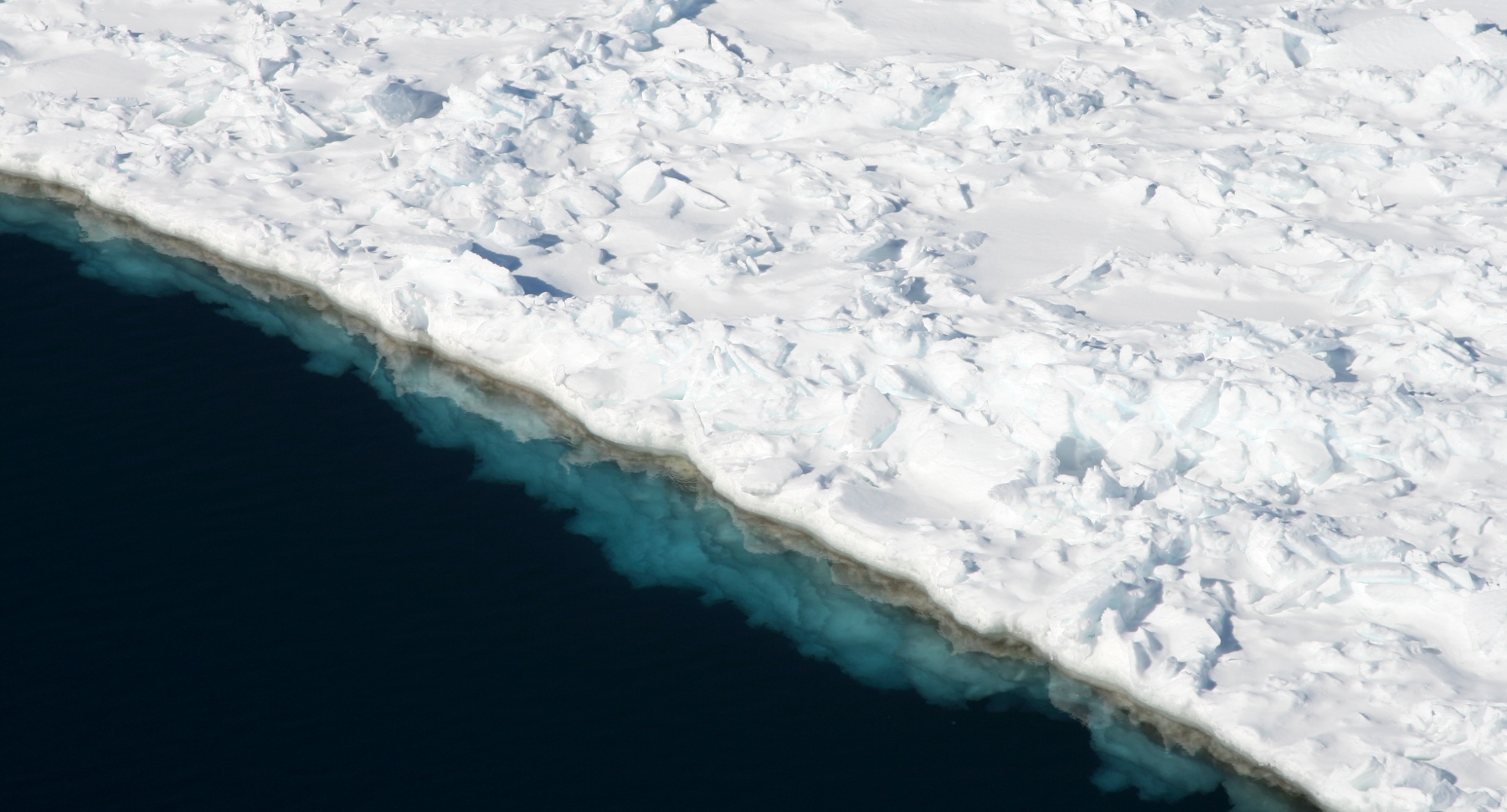 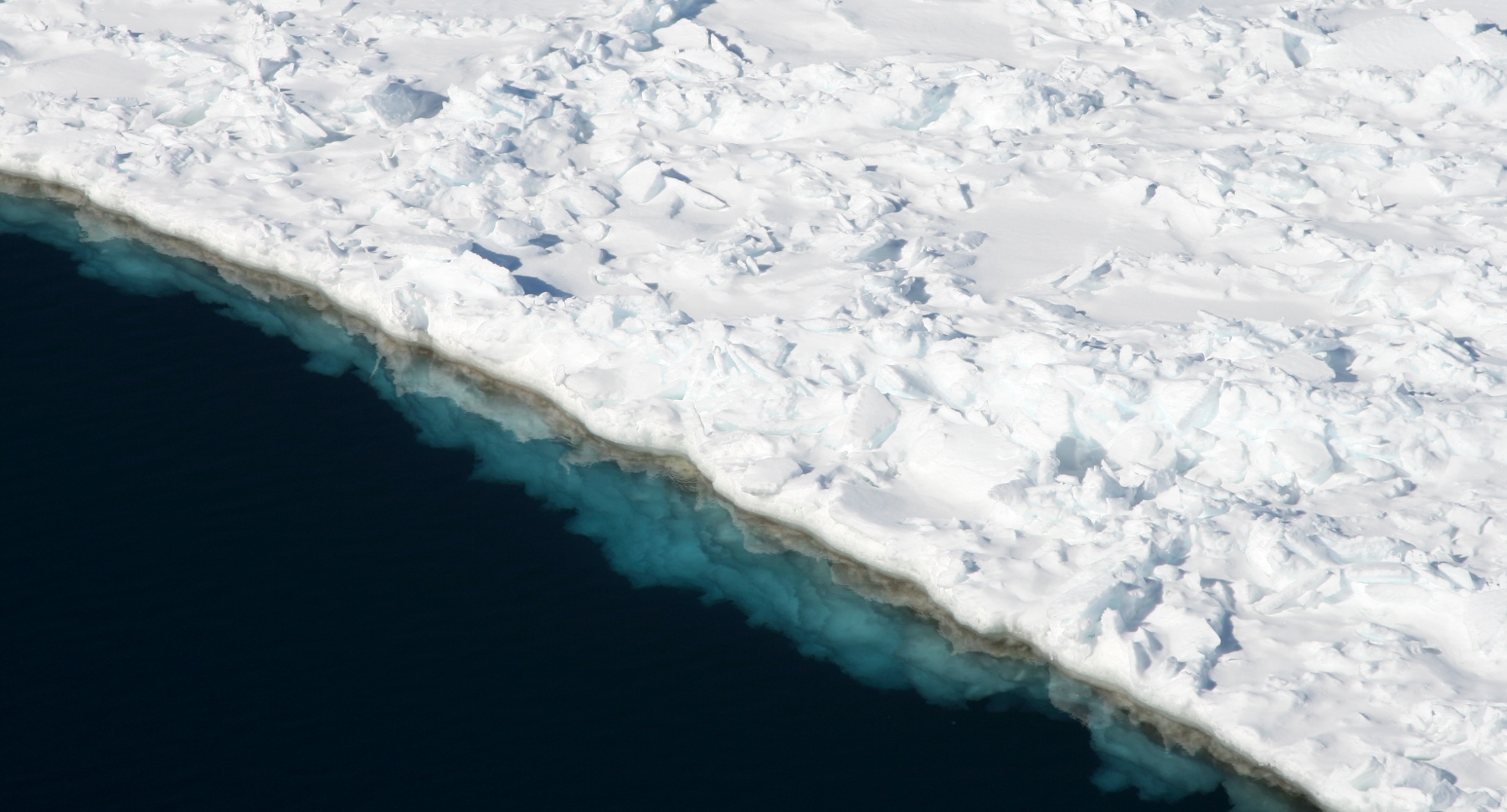 0,5-0,8
0,05 - 0,07
Albedo powierzchni Ziemi
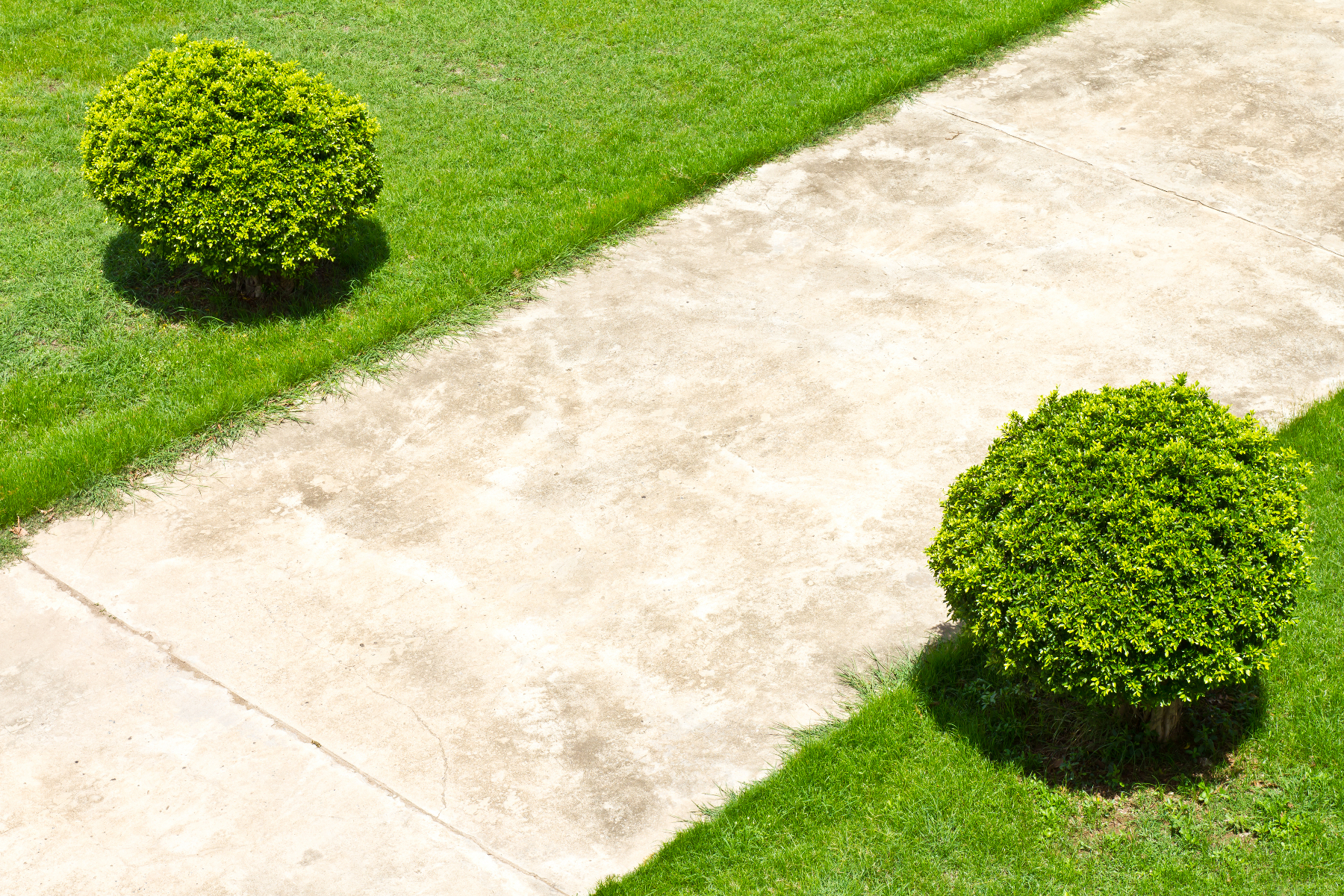 0,25
0,55
Albedo powierzchni Ziemi
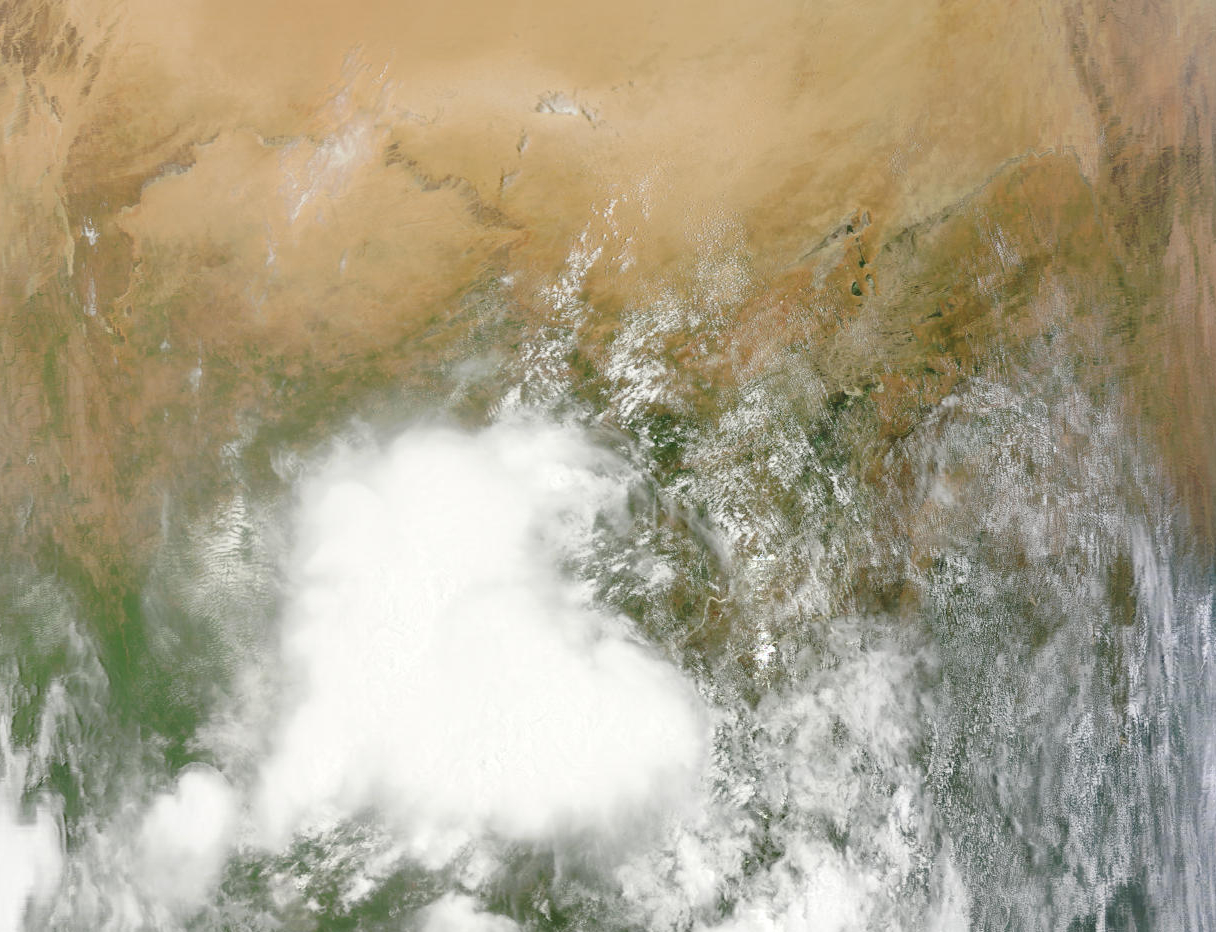 0,4
0,7
Ziemia ma atmosferę!
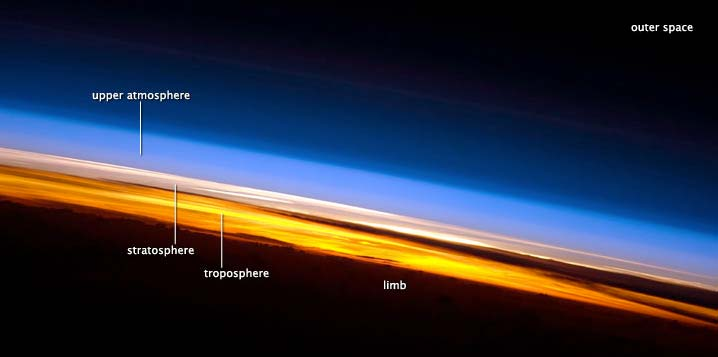 ENERGIA W SYSTEMIE KLIMATYCZNYM 
1. Strumień energii słonecznej = ¼ stałej słonecznej 
	1/4*1362W/m22 ≈ 341W/m22
2. Albedo Ziemi   ≈0.3, zmienne, 	od 0.9 (śnieg)  do 0.07 (ocean)
3. Strumień energii geotermalnej ≈0.092W/m22
4. Strumień energii ze spalania paliw kopalnych  ≈0.028W/m22

PODSTAWOWE WŁASNOŚCI SYSTEMU KLIMATYCZNEGO
1. 	Ciśnienie powietrza ≈1000hPa (10m wody), cp=1004J/kg*K
2.  Średnia głębokość oceanów ≈ 4000m, cw=4192J/kg*K
3.  Ląd – tylko cienka warstwa odpowiada na strumienie radiacji
4.  Gazy cieplarniane: H20, C2O2, CH4, O33, N2OX i wiele innych
Efekt cieplarniany – model jednej szyby
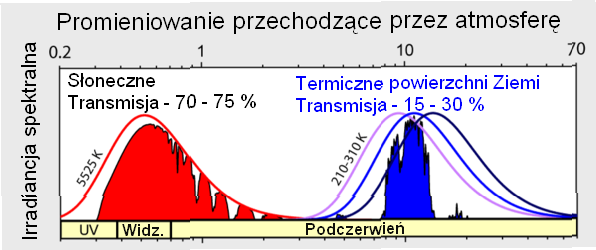 okno atmosferyczne: 8-14μm
Efekt cieplarniany – model jednej szyby
S/4
AS/4
F
F
(1-A)S/4
G
Chwilowy budżet energetyczny
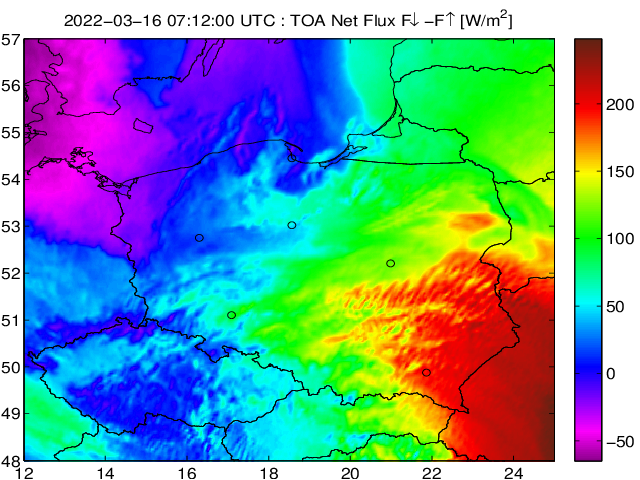 Wymuszanie radiacyjne (ang. Radiative Forcing, RF). 

Różnica między bilansami radiacyjnymi (strumieniem energii słonecznej zabsorbowanej przez planetę a strumieniem energii promieniowania termicznego planety emitowanego w kosmos) określonymi dla warunków zaburzonych i niezaburzonych  po dostosowaniu się w pierwszym przypadku temperatury w atmosferze, wilgotności i chmur, czyli bardzo szybko (dni i tygodnie) działających elementów systemu klimatycznego, ale  zanim nastąpi reakcja wolnozmiennych (dziesiątki lat i więcej) elementów systemu klimatycznego (np. wzrośnie temperatura oceanu) . 
Wymuszanie dodatnie związane jest ze wzrostem, a ujemne – ze spadkiem średniej temperatury powierzchni Ziemi.
UWAGA: istnieje wiele definicji, ta jest uproszczona. Można mówić o wymuszaniu na 
górnej granicy atmosfery, na powierzchni Ziemi e.t.c.
Chwilowe wymuszanie Radiacyjne 
(instantaneous radiative forcing)

Zmiana bilansu radiacyjnego w systemie klimatycznym.
Dodatnie wymuszanie radiacyjne oznacza, że dane zaburzenie prowadzi do wzrostu energii absorbowanej przez system.
Wymuszanie radiacyjne oblicza się ze wzoru:

RF=( F↓  - F↑)zabzab - ( F↓  - F↑)podpod    [W/m2],                                                                    
gdzie F↓  oraz F↑ oznaczają strumienie radiacyjne promieniowania odgórnego (promieniowanie idące w dół) i oddolnego (promieniowanie idące w górę). 
Pierwszy nawias opisuje strumień netto w przypadku sytuacji z zaburzeniem, zaś drugi strumień netto przypadku niezaburzonym (podstawowym). 
Wymuszanie radiacyjne może być zdefiniowane na dowolnej wysokości w atmosferze wówczas opisuję zmianę bilansu radiacyjnego w atmosferze po niżej tej wysokości. 
Najczęściej definiuje się je na górnej granicy atmosfery (wówczas odnosi się do całej kolumny pionowej powietrza), na wysokości tropopauzy lub na powierzchni Ziemi. 

Przykładowy model online do wyznaczania wymuszeń radiacyjnych:
https://cloudsgate2.larc.nasa.gov/cgi-bin/fuliou/runfl.cgi
Strumienie radiacyjne w Warszawie (IGF)
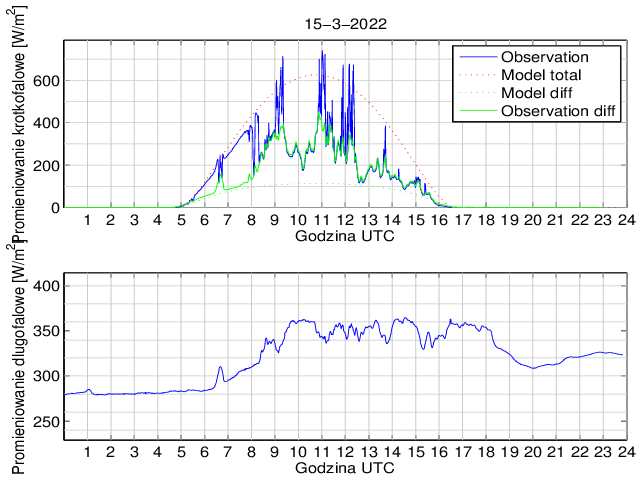 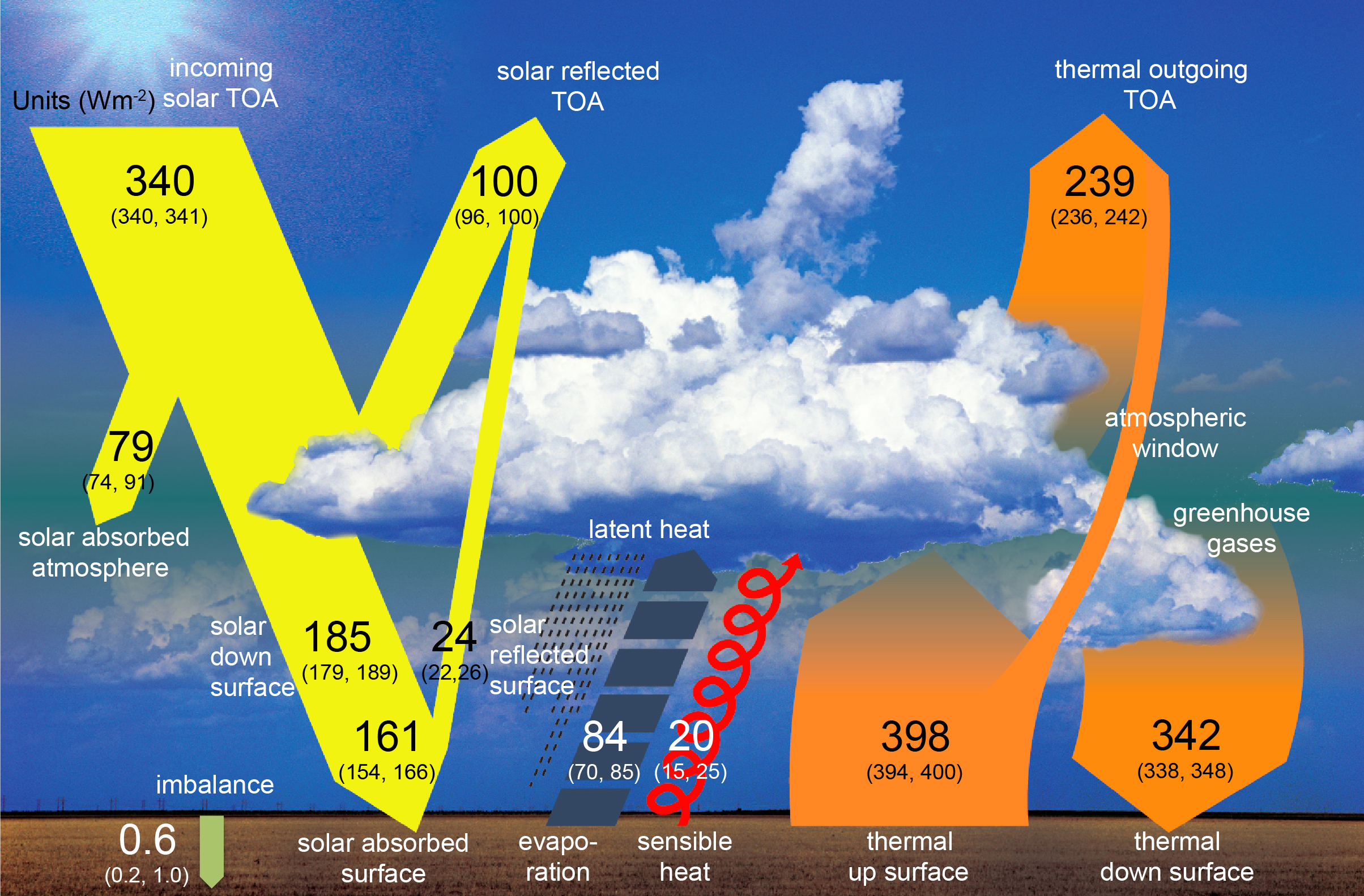 Uśredniony bilans energii systemu klimatycznego. Wartości w W/m2. 
W nawiasach zakres niepewności i zmienności.
https://www.ipcc.ch/report/ar5/wg1/
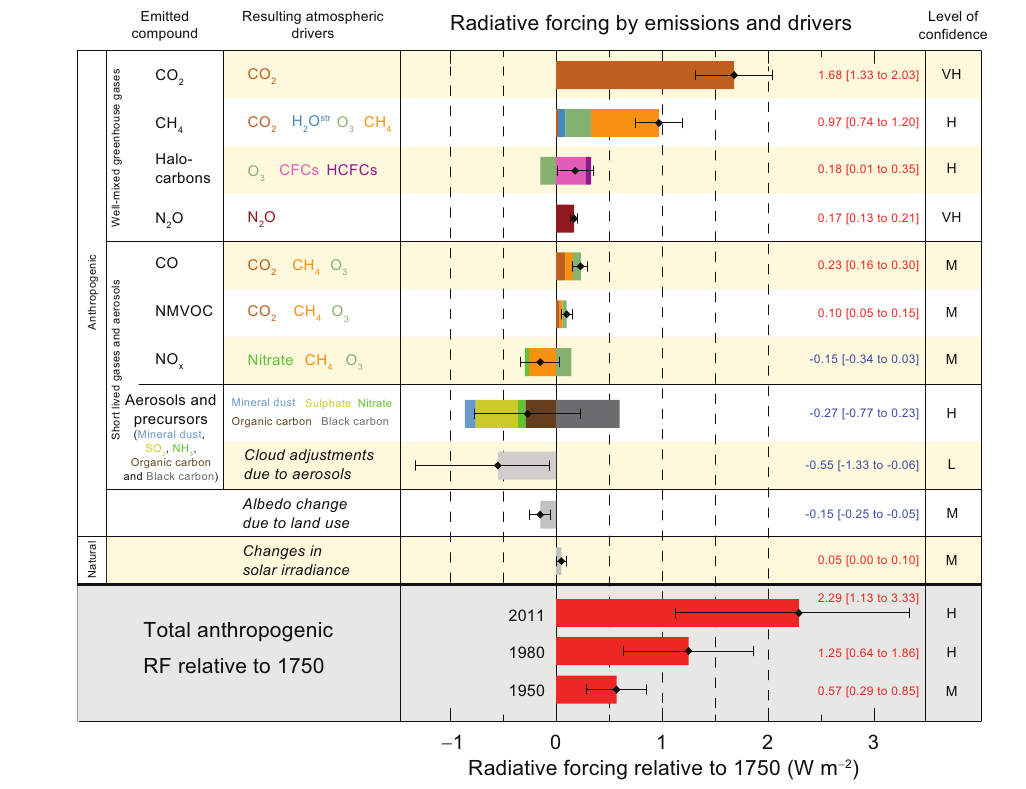 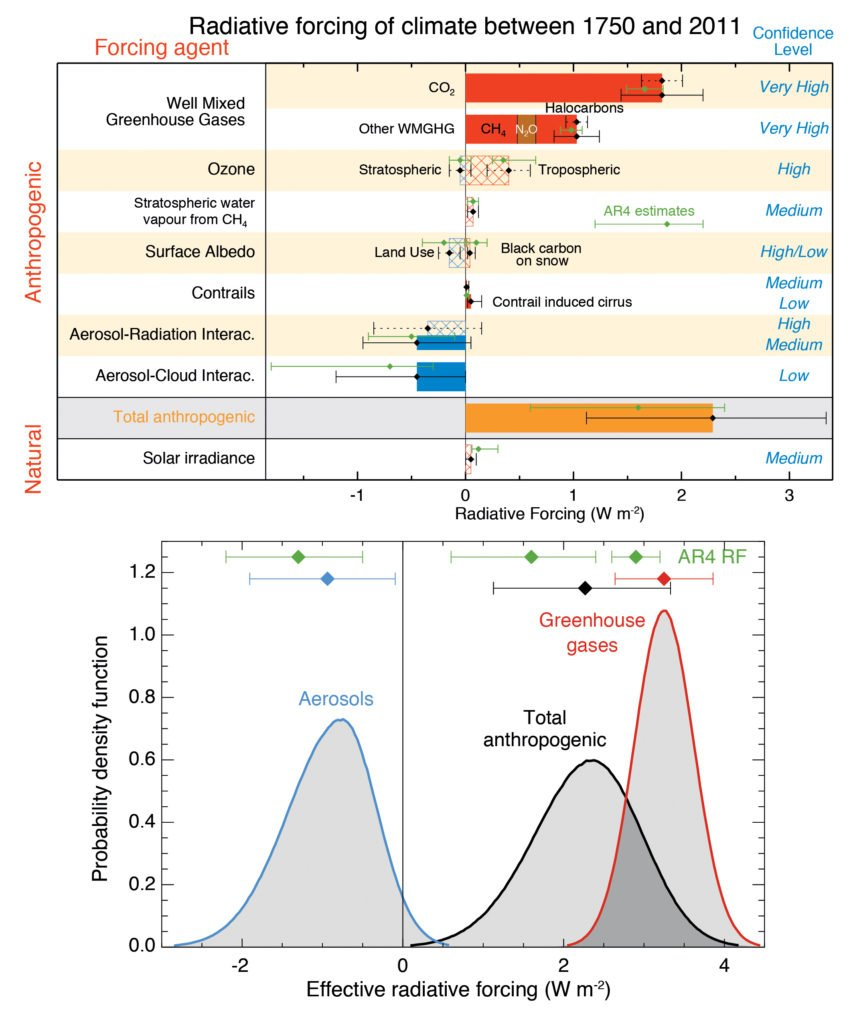 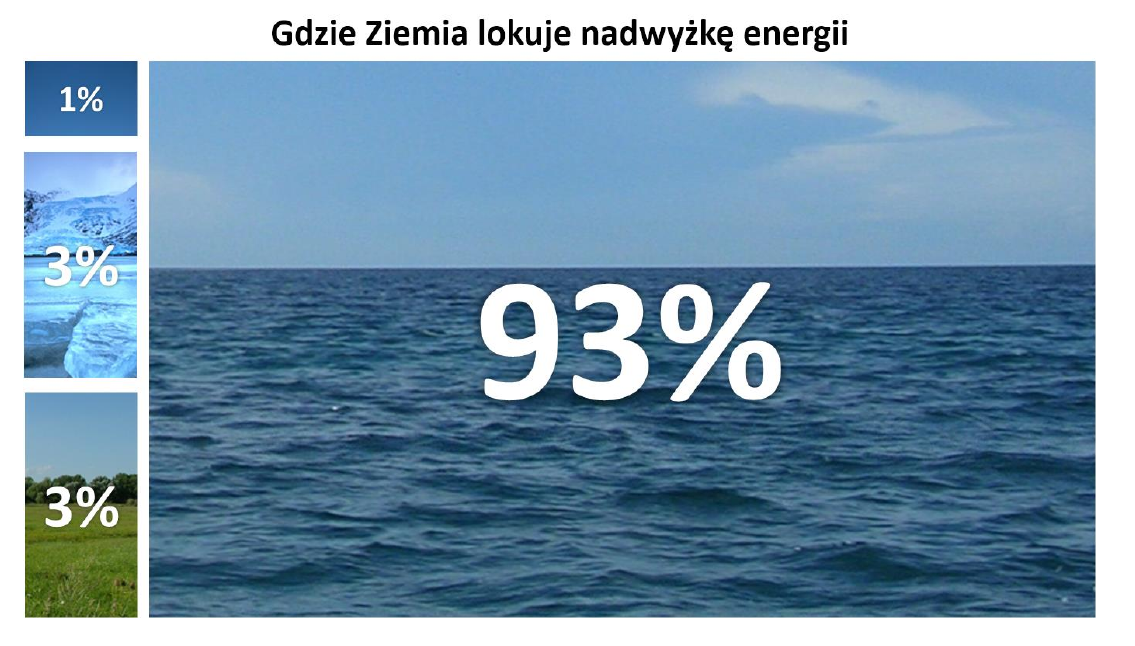 Dokąd trafia nadwyżka energii z nierównowagi radiacyjnej: nagrzewanie oceanów 93%, topnienie lodu (pływający lód morski, lodowce, lądolody) 3%, ogrzewanie lądów 3%, 
nagrzewanie się atmosfery 1%.
Projekt ARGO: profilowanie oceanów (temperatura, zasolenie, prądy).
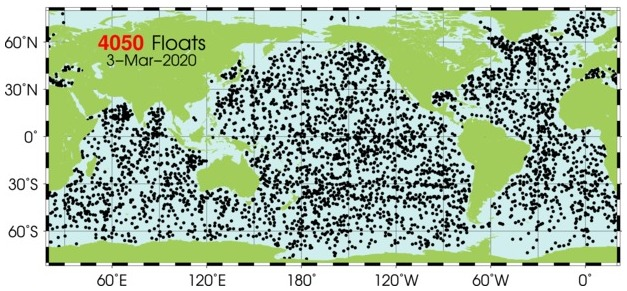 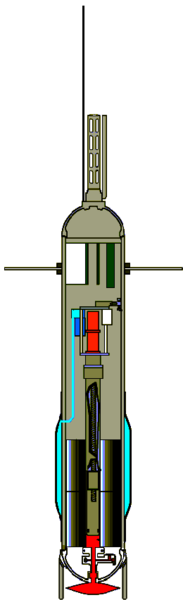 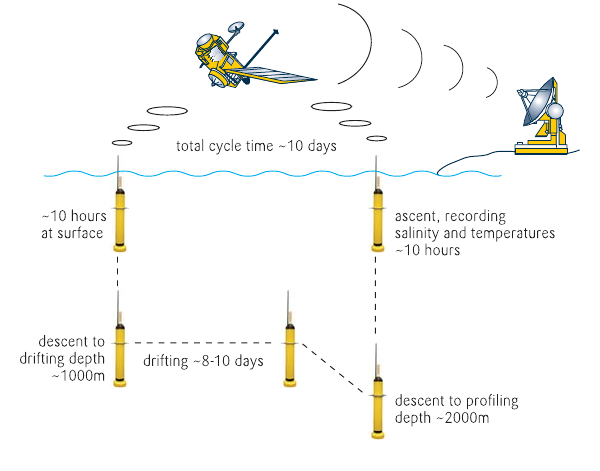 dane dostępne on-line
http://www.argo.ucsd.edu/
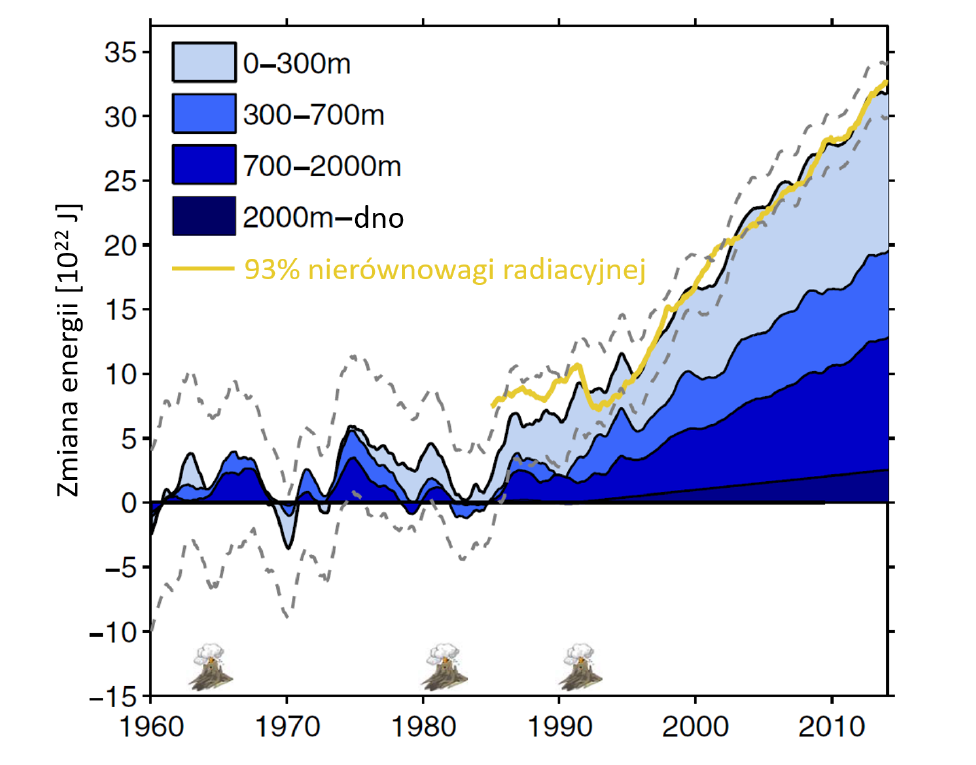 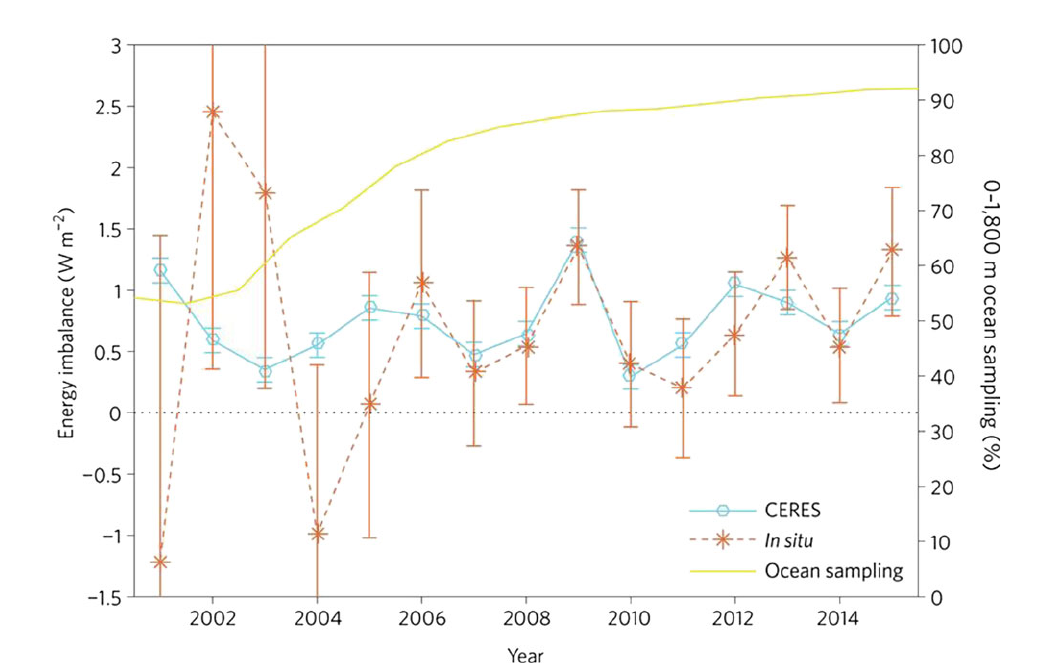 Palmer, M.D., Current Climate Change Reports, 3, 78-86, 2017.
IPCC 2021
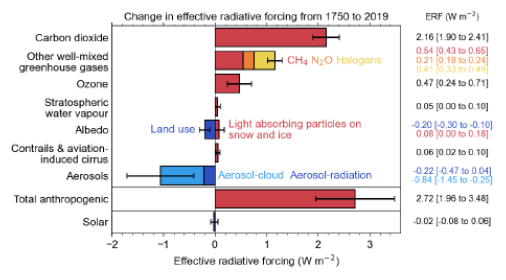 Human-caused radiative forcing of 2.72 [1.96 to 3.48] W/m2 in 2019 relative to 1750 has warmed the climate system.
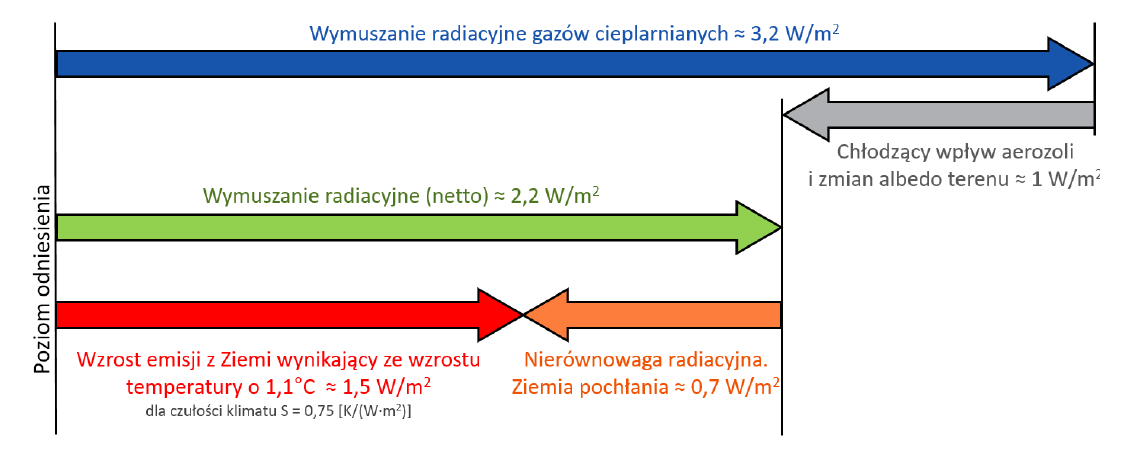 Wymuszenie radiacyjne 2,2 W/m2 doprowadziło do wzrostu temperatury powierzchni Ziemi, w wyniku którego wypromieniowuje ona 1,5 W/m2 więcej energii. 
Pozostała nierównowaga energetyczna równa 0,7 W/m2 prowadzi do dalszego wzrostu energii (nagrzewania się) ziemskiego systemu klimatycznego. 
Wartości są przybliżone, zaokrąglone i zbilansowane, jednak każda z nich jest obarczona pewnym stopniem niepewności – największym dla aerozoli atmosferycznych oraz czułości klimatu, najmniejszym dla mierzonej sumarycznej nierównowagi radiacyjnej.
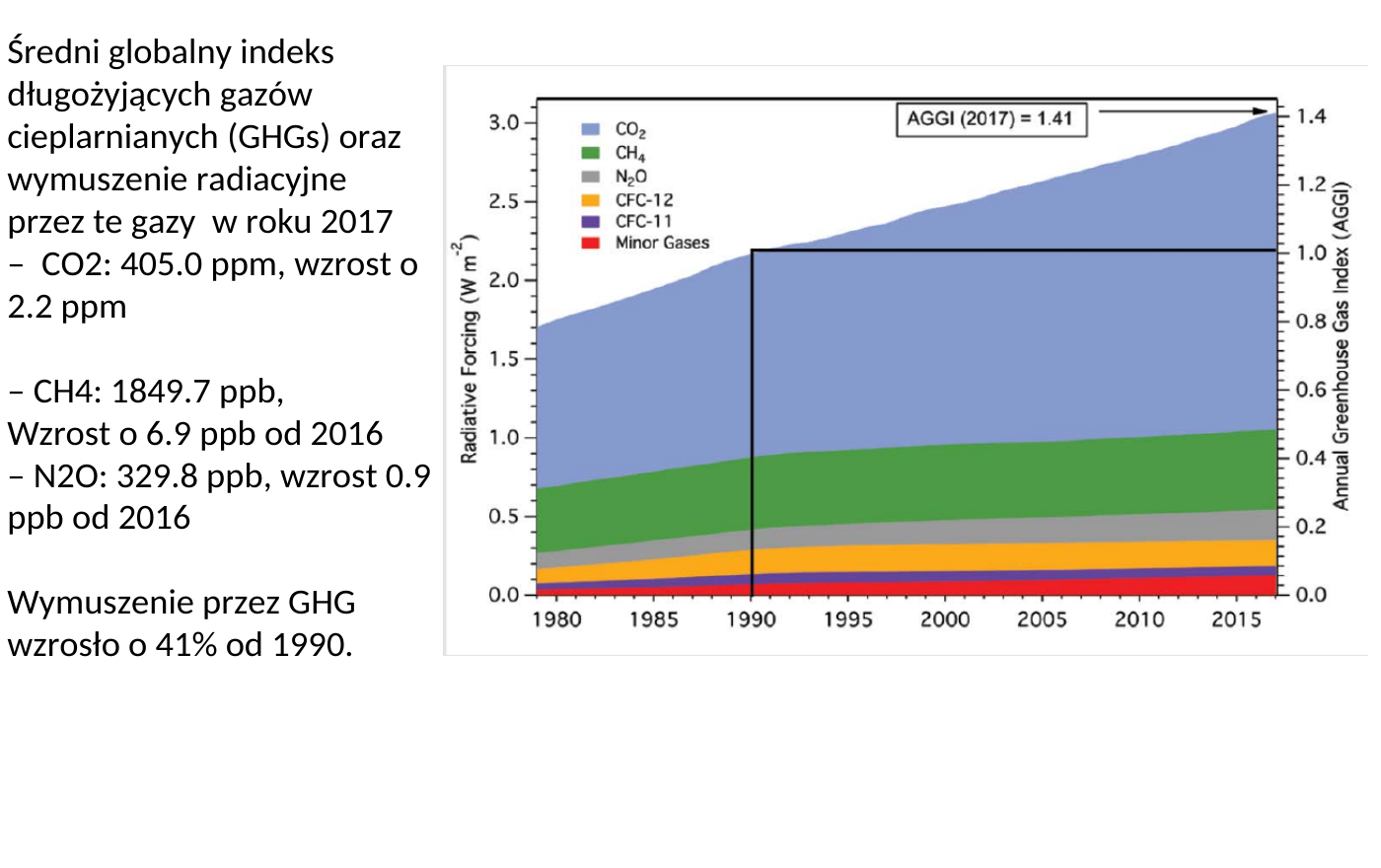 Budżet radiacyjny nad Polską
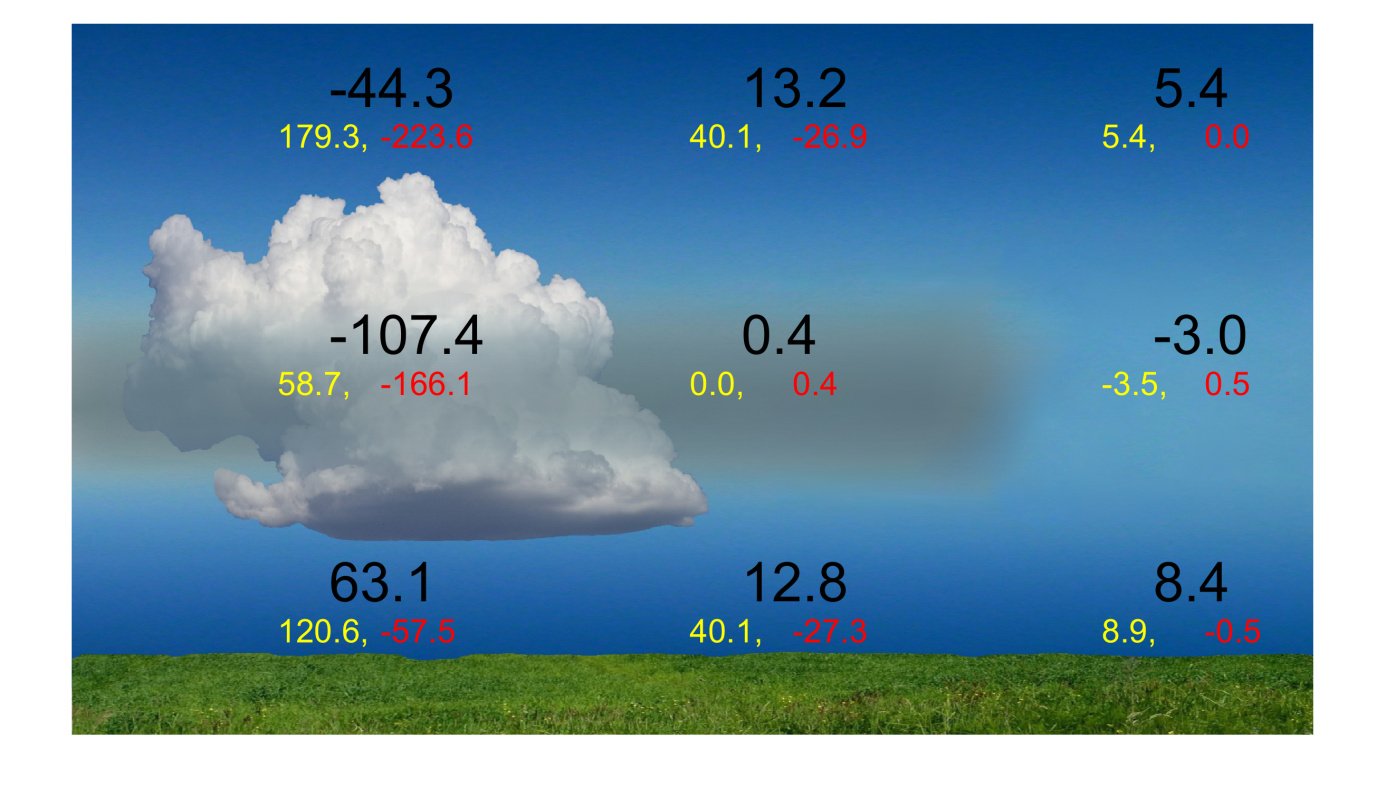 Long-term (1980-2021) mean annual radiation budget at TOA, Earth’s surface, and in the atmosphere in [W/m2]. Yellow, red and black values show respectively SW, LW and net (SW+LW) all-sky polluted budget (left columns). In case of clear-sky polluted (middle column) values indicates difference between all-sky polluted and clear-sky budget (minus of cloud effect). For clear-sky pristine (right column) values show difference between clear-sky polluted and pristine budget change (minus of aerosol effect).
Zmiany czasowe budżetu na górnej granicy atmosfery (Polska)
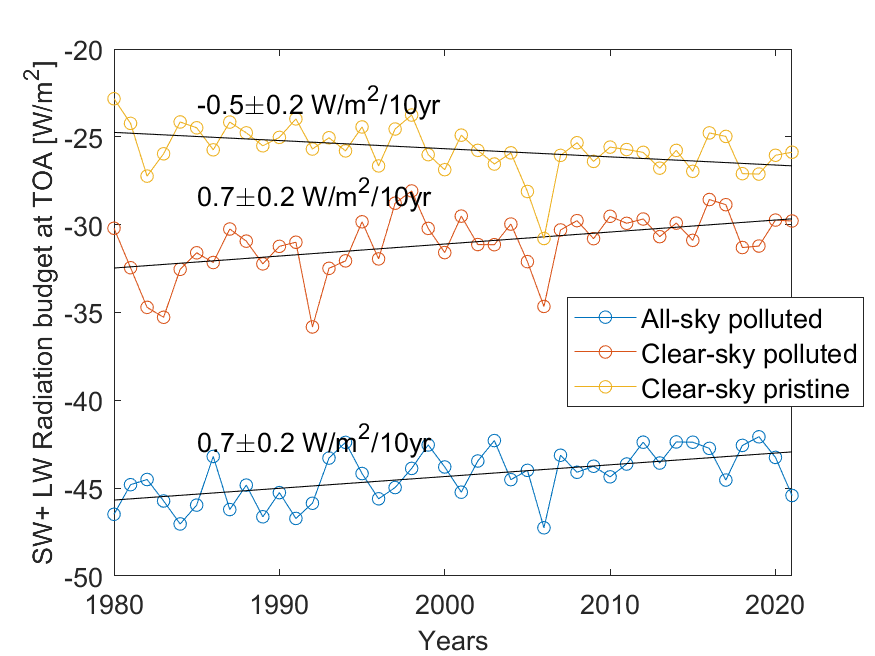 Zmiany czasowe budżetu na powierzchni ziemi (Polska)
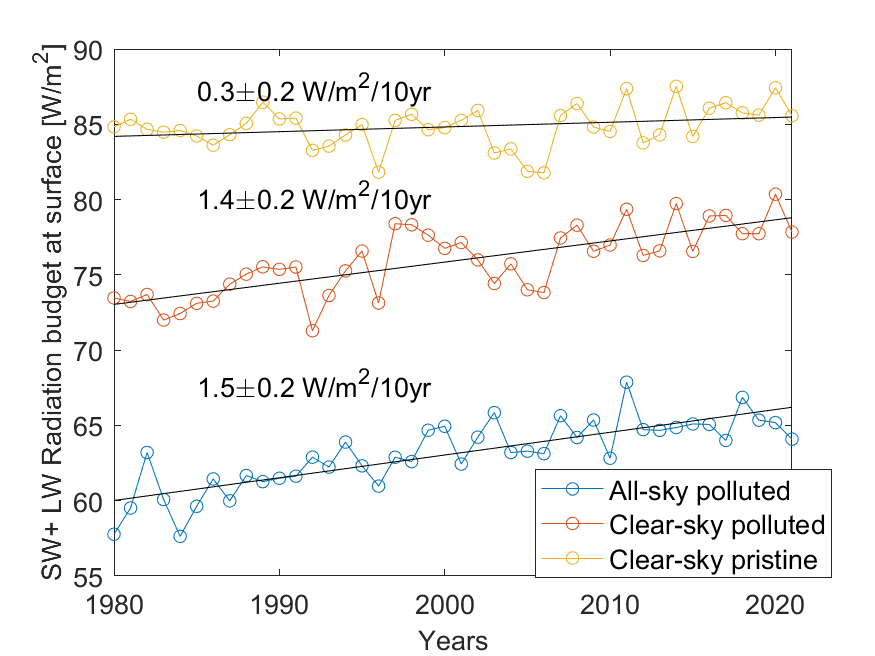 Zmiany czasowe budżetu (Polska)
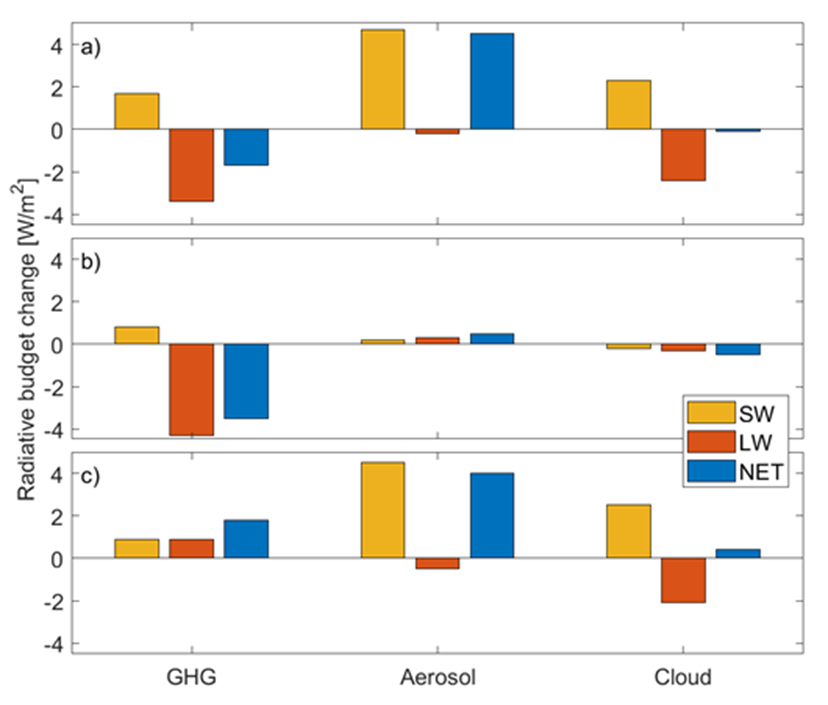 TOA
Atmosphere
Earth’s surface
Zmiany czasowe wymuszania radiacyjnego aerozolu (Polska)
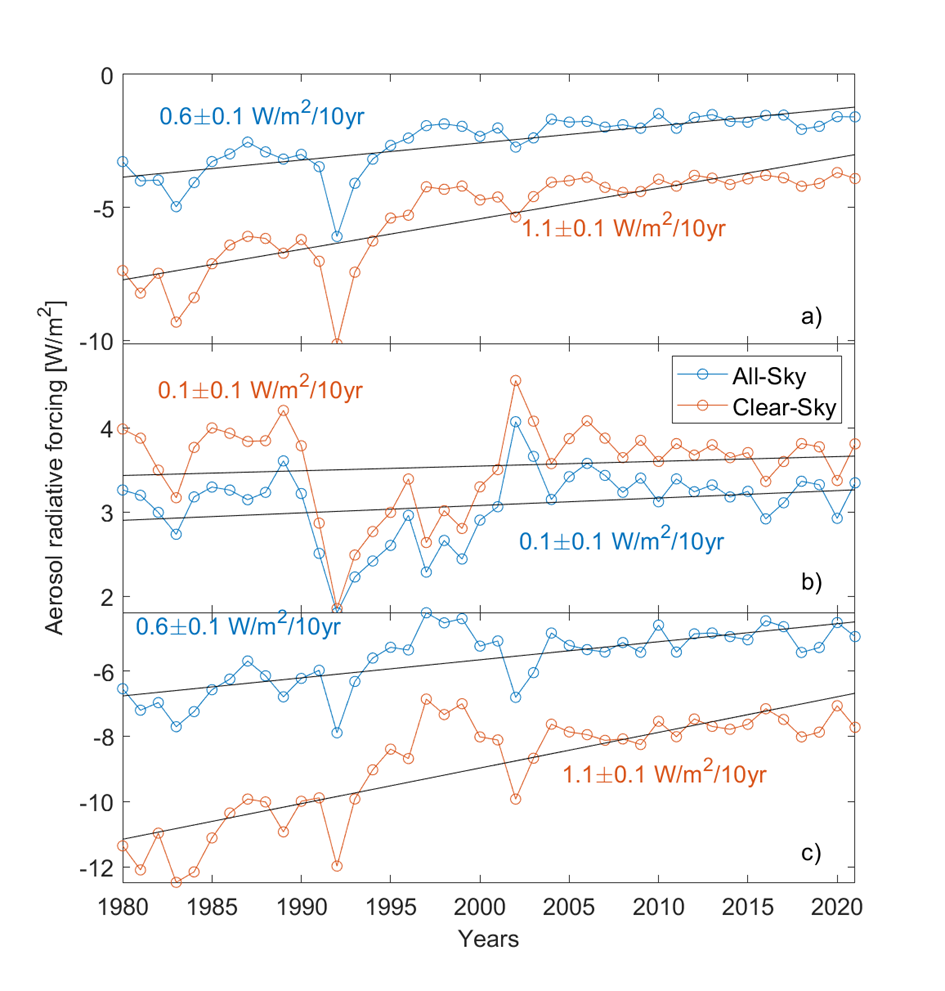 Zmiany czasowe wymuszania radiacyjnego chmur (Polska)
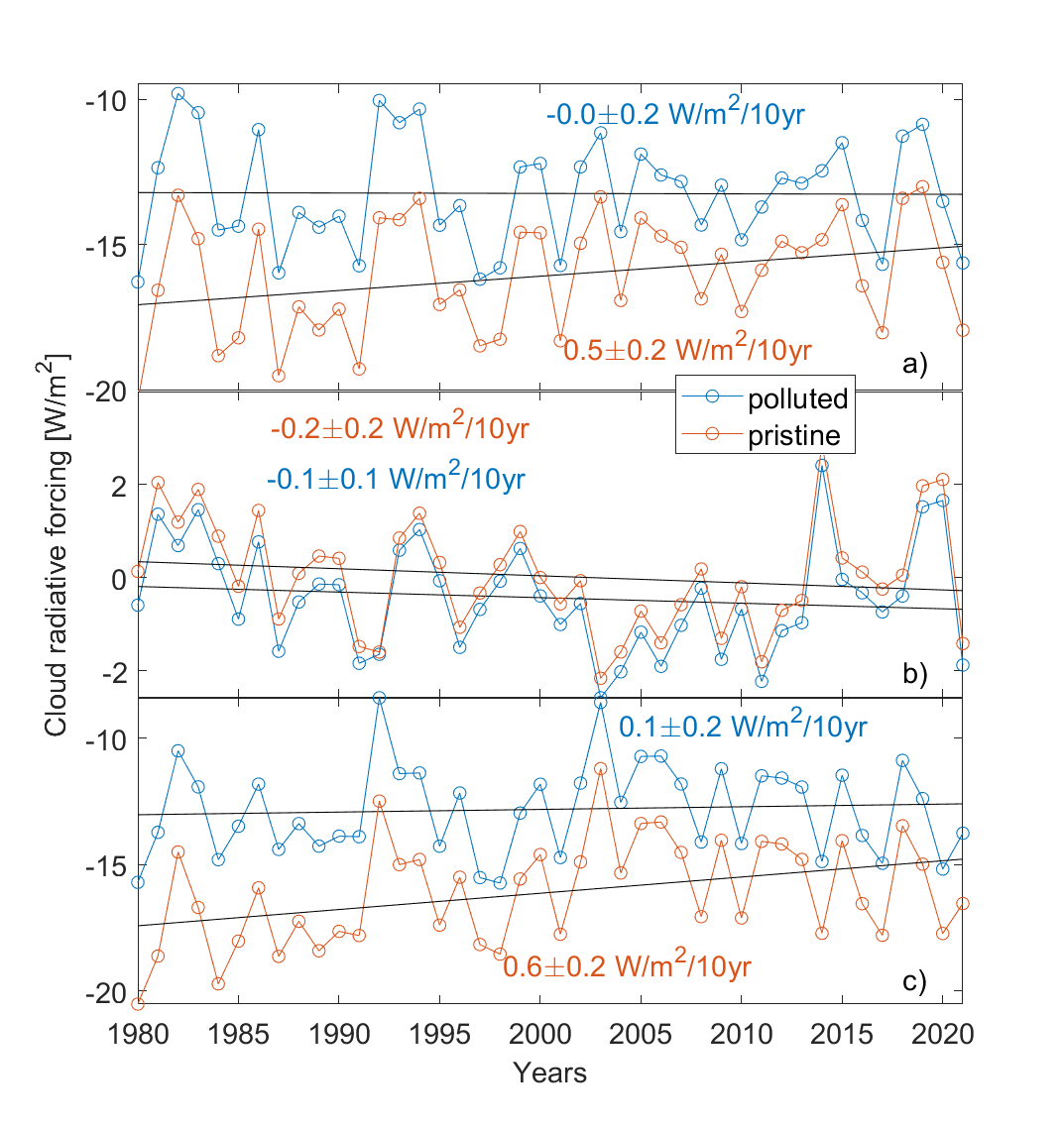 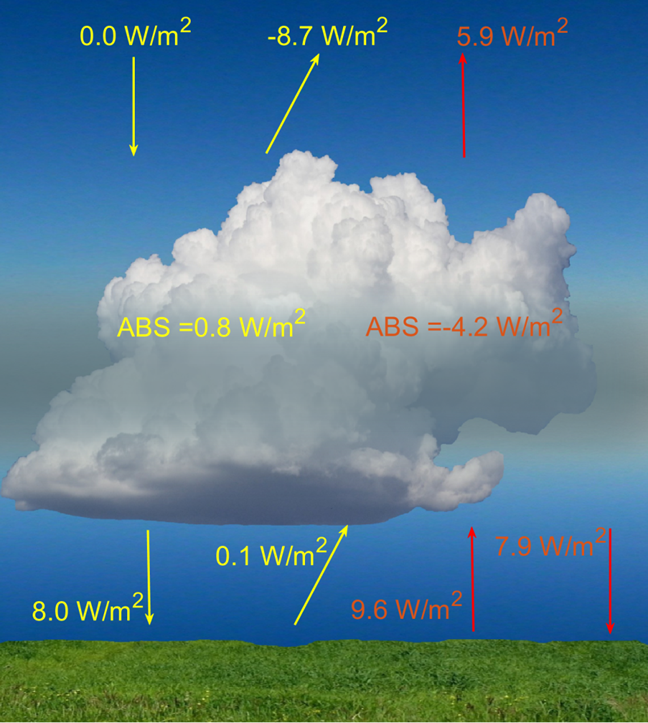 Change of the radiation budget components over Poland between 1980 and 2021 under all-sky and polluted conditions.
Trendy parametrów atmosferycznych nad Polską (1980-2021)
Parameters	Category	Trends per decades
		Winter	Spring	Summer	Autumn	Annual
AOD	Total	-0.04 (-22)	-0.06 (-22)	-0.06 (-21)	-0.04 (-19)	-0.05 (-21)
AOD	Sulfates	-0.04 (-31)	-0.06 (-32)	-0.06 (-33)	-0.04 (-28)	-0.05 (-31)
AOD	Dust	1.51 (11.8)	1.11 (2.7)	2.11 (9.2)	0.71 (4.1)	1.31 (5.6)
AOD	OC	-1.71 (-10.2)	-1.31 (-4.9)	3.51 (10.9)	1.51 (7.6)	0.51 (2.0)
AOD	BC	-0.81 (-9.5)	-0.51 (-4.5)	0.11 (0.8)	-2.51 (-2.5)	-0.41 (3.5)
AOD	Sea Salt	-1.01 (-6.5)	0.21 (2.2)	0.51 (6.8)	-0.41 (-3.9)	-0.21 (-1.7)
AE	Total	-0.07 (-7.1)	-0.07 (-7.2)	-0.05 (-5.0)	-0.05 (-4.9)	-0.06 (-6.0)
SSA	Total	-6.41 (0.7)	-8.21 (-0.0)	-9.61 (-1.0)	-7.51 (-0.8)	-7.91 (-0.8)
AAOD	Total	-0.481 (-6.6)	-0.321 (-2.9)	0.271 (2.4)	-0.111 (-1.3)	-0.161 (-1.7)
COD	Total	0.4 (1.7)	0.1 (0.2)	-0.8 (-1.8)	-0.9 (-3.3)	-0.3 (-1.0)
COD	High	0.004 (1.0)	0.005 (0.7)	0.36 (15.5)	0.001 (0.1)	0.09 (8.6)
COD	Middle	0.06 (2.2)	0.3 (4.6)	0.9 (6.6)	0.06 (1.4)	0.3 (4.8)
COD	Low	0.3 (1.6)	-0.3 (-1.2)	-1.9 (-8.2)	-0.9 (-4.3)	-0.7 (-3.2)
Cloud cover	Total	0.3 (0.4)	-2.1 (-3.5)	-2.1 (-4.1)	-0.4 (-0.7)	-1.1 (-1.8)
Cloud cover	High	0.3 (0.8)	-1.9 (-5.2)	-1.5 (-4.3)	-0.1 (-0.3)	-0.8 (-2.2)
Cloud cover	Middle	0.07 (0.3)	-1.2 (-4.6)	-0.9 (-5.9)	-0.5 (-2.2)	-0.6 (-2.7)
Cloud cover	Low	0.1 (0.3)	-0.9 (-3.4)	-0.8 (-5.6)	-0.2 (-0.8)	-0.5 (-1.6)
Surf. albedo	total	-0.01 (-4.1)	-0.003 (-1.4)	0.001 (0.3)	-0.001 (-0.9)	-0.004 (-1.9)
PW [g/cm2]	total	0.1 (1.4)	1.6 (10.7)	0.3 (1.0)	-1.1 (-6.9)	0.2 (1.3)
O3 [DU]	total	-2.4 (-0.7)	-4.8 (-1.3)	-4.4 (-1.3)	 -1.9 (-0.7)	-3.4 (-1.0)
CO2 [ppm]	surface	18.9 (4.9)	18.8 (4.9)	18.0 (4.9)	18.7 (5.0)	18.6 (4.9)
CH4 [ppb]	surface	55.1 (2.9)	56.4 (3.0)	58.9 (3.2)	56.4 (3.0)	56.7 (3.0)
Temperature	2 m	0.490.24	0.360.14	0.650.09	0.440.11	0.480.09
SHF [W/m2]	surface	-2.5 (-41.6)	4.5 (18.7)	1.7 (4.4)	-2.6 (-38.0)	1.5 (9.2)
LHF [W/m2]	surface	2.3 (20.1)	10.0 (16.4)	-3.9 (-4.6)	-5.8 (-22.2)	0.8 (1.7)
HYSPLIT lon	500 m	-0.04 (-0.2)	-0.36 (-1.9)	0.16 (0.9)	0.42 (2.5)	0.05 (0.3)
HYSPLIT lat	500 m	-0.08 (-0.2)	0.22 (0.4)	-0.12 (-0.3)	-0.12 (-0.3)	-0.02 (0.0)
Air temperature change between 1980 and 2021 obtained from observation and from simple model applied to change of SW surface flux.
Method	Parameter	Air temperature change [oC]
		Winter	Spring	Summer	Autumn	Annual
Observation	total	2.0	1.5	2.7	1.8	2.0
Simple model	total	0.3	1.3	1.0	0.5	0.8
		aerosol	0.3	0.7	0.5	0.3	0.4
		clouds	-0.4	0.4	0.6	0.2	0.2